Computing
Lesson 3: The Skills Required  

IT and the World of Work
Rebecca Franks

    Materials from the Teach Computing Curriculum created by the National Centre for Computing Education
‹#›
Introduction
Read through the emails on the following three slides. Note down the etiquette errors that you can spot in the emails.
‹#›
Email 1
‹#›
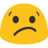 Email 2
‹#›
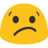 Email 3
‹#›